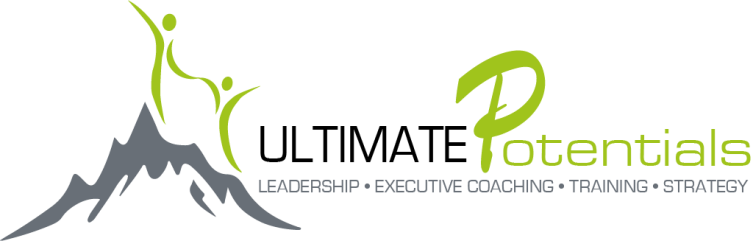 Developing High Performing Teams
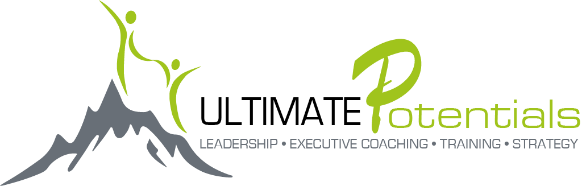 5 ORGANIZATIONAL BARRIERS TO HIGH PERFORMING TEAMS
“Employees don’t want to step on anyone’s toes”
Governance by a set of theories/unwritten rules or norms
Tight control over ‘keeping people in their place’-no cross functional collaboration
‘Strict routines shaped by unspoken norms-the agreed to behaviours’
‘Tight chain of command’
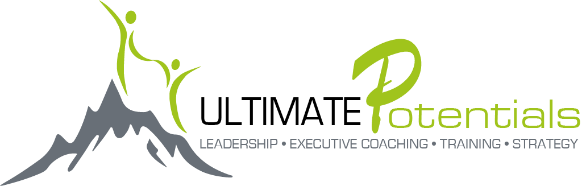 Think About This…
If your people don’t know their organizational “why” or aspiration how can they successfully deliver on what is expected of them?
What motivates them to step out of their roles and go above and beyond the call of duty-when needed?
What is the supporting structure that enables your people to be high performing?
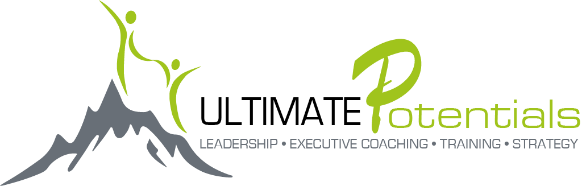 High Performing Teams Need...
Organizational Structure AND Organizational Support  so they will…
Do Something
See Something
Say Something
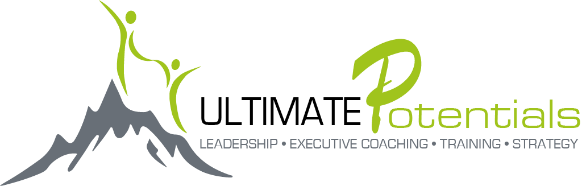 Ongoing Feedback Will…
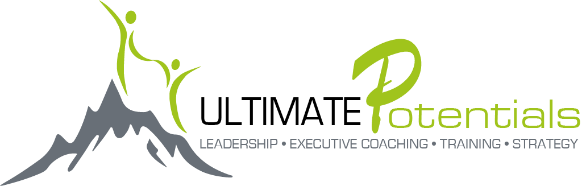 The Feedback Process
GATHER FACTS
FOLLOW THROUGH & FOLLOW-UP
SEEK PERMISSION
IDENTIFY SOLUTIONS& AGREE
ACKNOWLEDGE
FOCUS ON SPECIFIC ISSUE
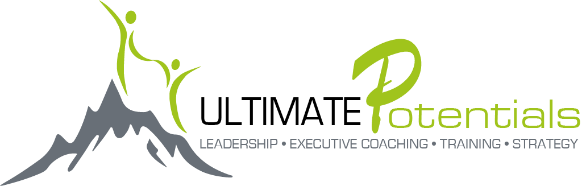 CAUTION!!!
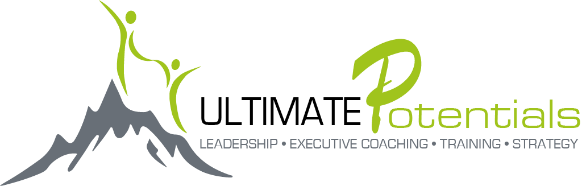 High Performing Teams Need…
Management systems in place
Ongoing coaching
SEE SOMETHING SAY SOMETHING DO SOMETHING
A Culture of high performing teams
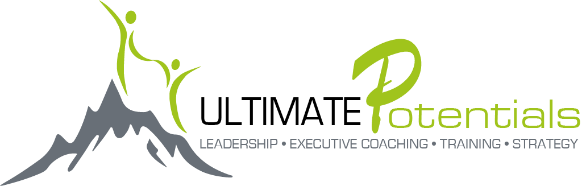 LEADERS…
What kinds of behaviours are you as leaders practicing and reinforcing for your employees?
Are these behaviours conducive to developing your employees into high performing teams who are ready to excel in a digital region?
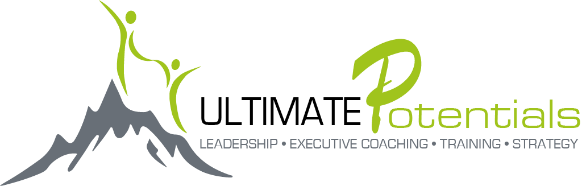 Now it’s Your Turn!
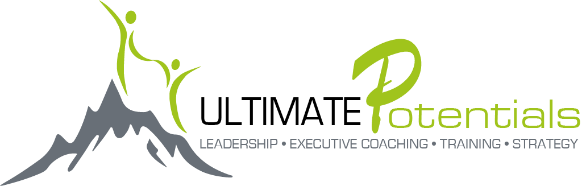 This Photo by Unknown Author is licensed under CC BY-NC-ND
Our Coordinates
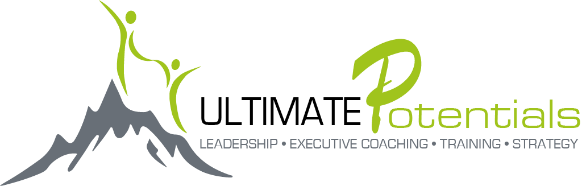 Phyllis Reid-Jarvis, MPH, PCC, Certified MBTI Practitioner CEO Ultimate Potentials Corporation Tel: 204-229-2634 UltimatePotentials.com Email - living@ultimatepotentials.com Blog: CoachingPotentials.com Ultimate Potentials On Facebook Ultimate Potentials On LinkedIn Twitter - @UltPotentials LEADERSHIP. EXECUTIVE COACHING. TRAINING. STRATEGY. Love how you Live, Work and Play!
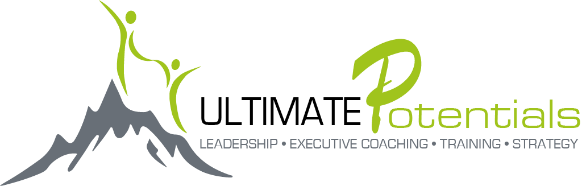 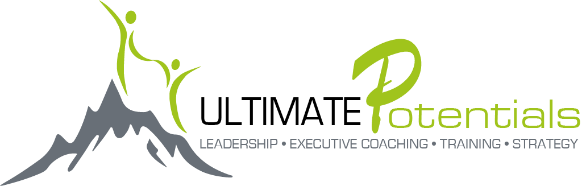 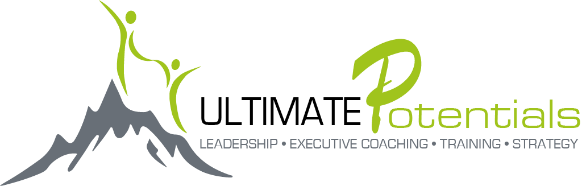 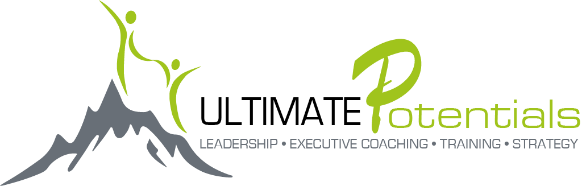 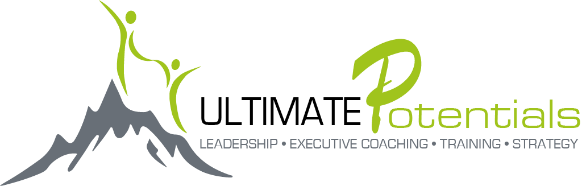